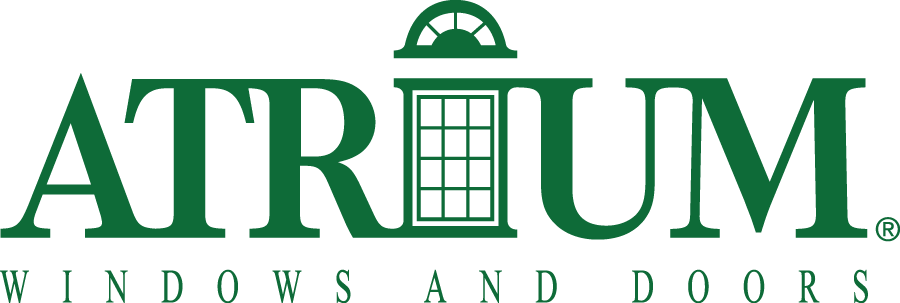 MADE IN USA
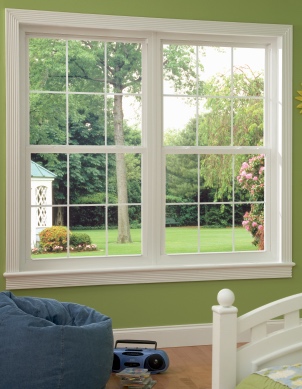 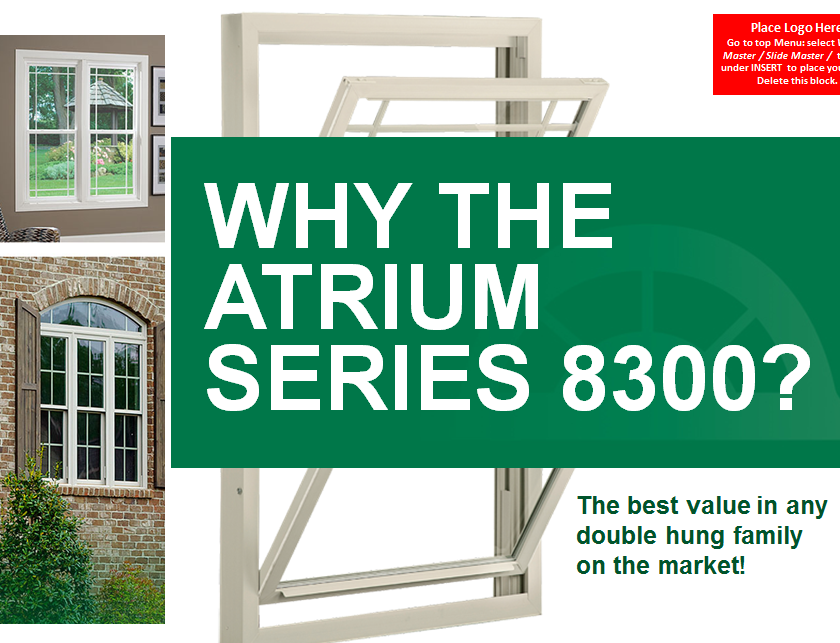 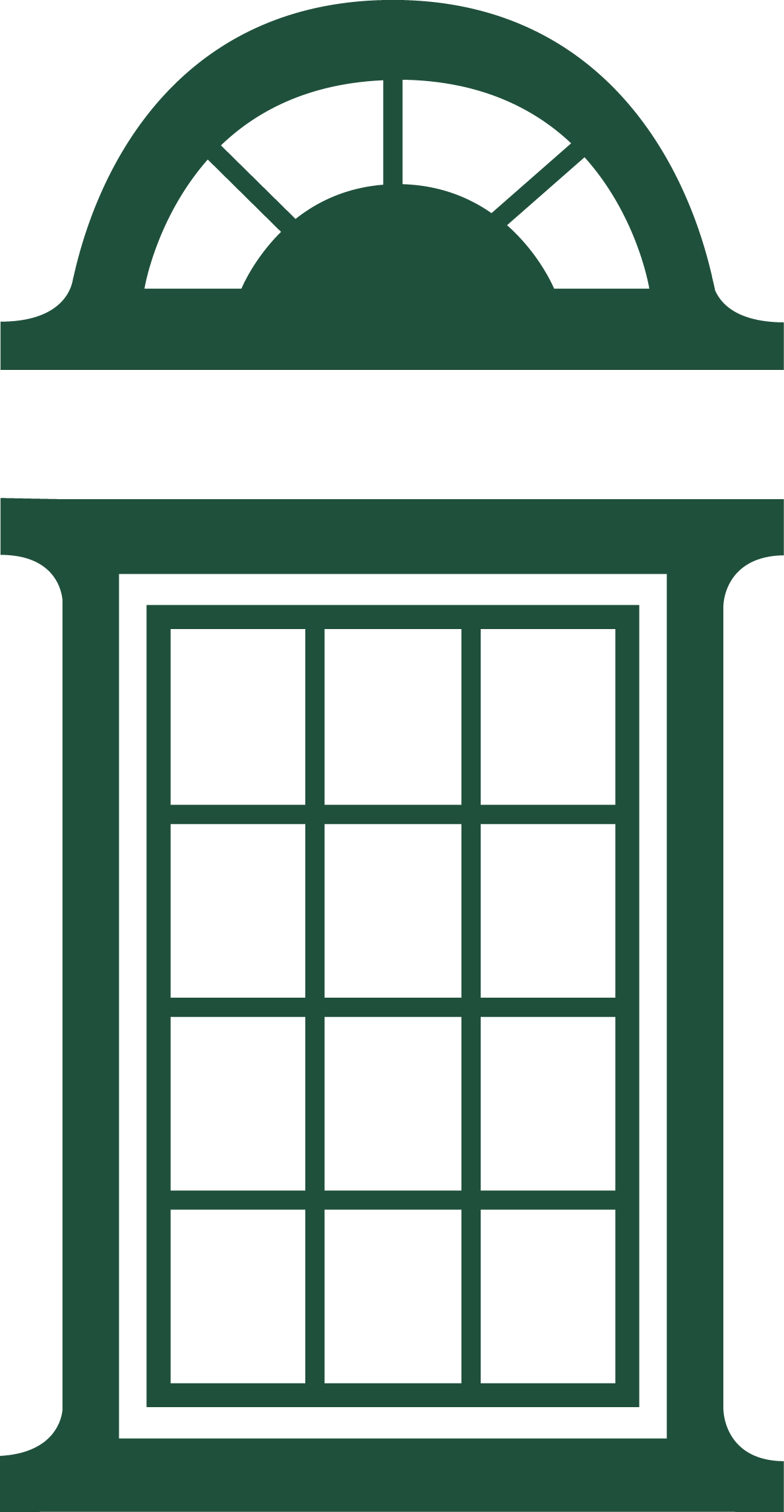 PITCH BOOKS
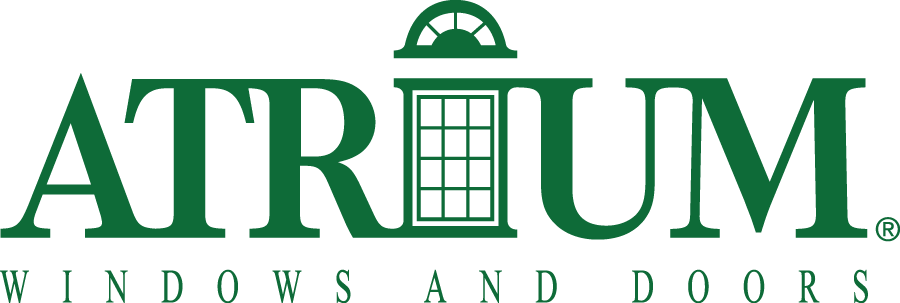 MADE IN USA
PITCH BOOKS
Available for download in Powerpoint and iPad formats.
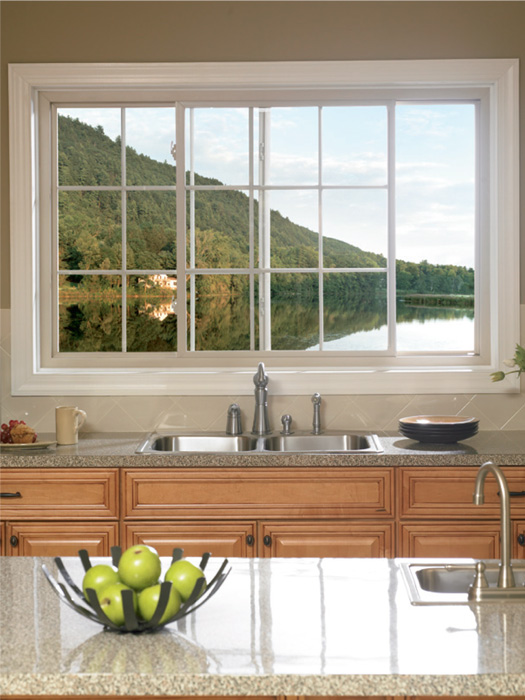 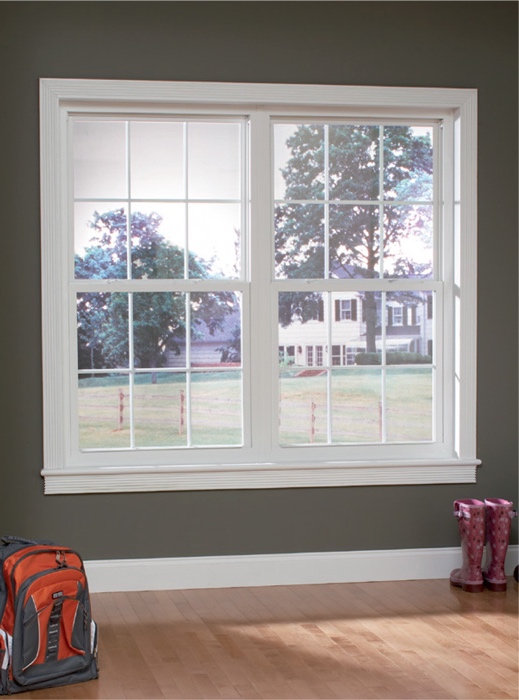 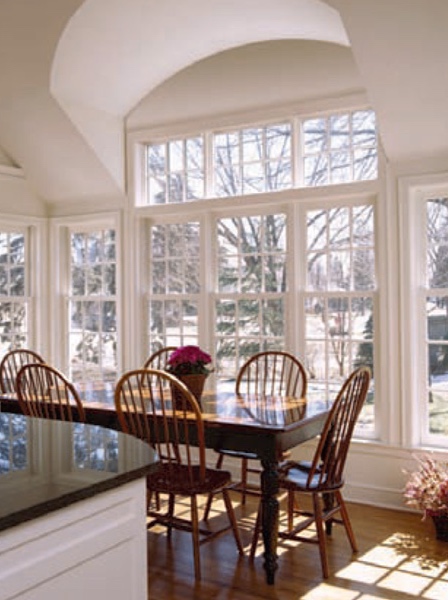 Pitch Book PowerPointsare available for downloadfrom your media site:
These PPT’s can be found underthe “Sales Support” link in the“Pitch Book” folder andare designed to help you upsell  Lansing replacement windows.
Keynote presentations for iPadscan also be  found under the“Sales Support” link in the“iPad Downloads” folder.
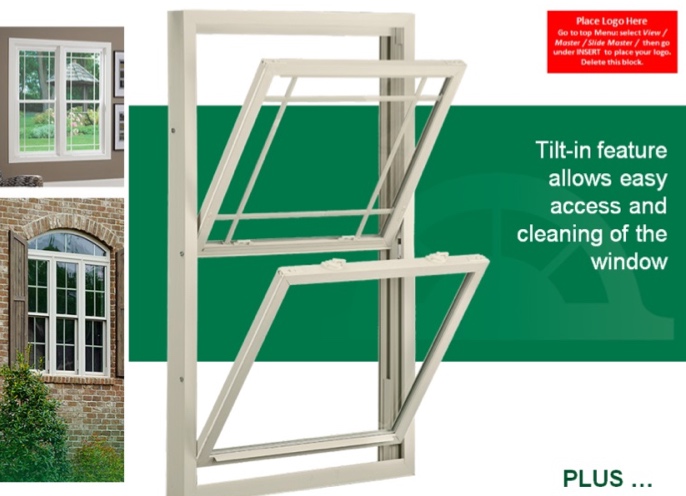 Atrium Pitch Books
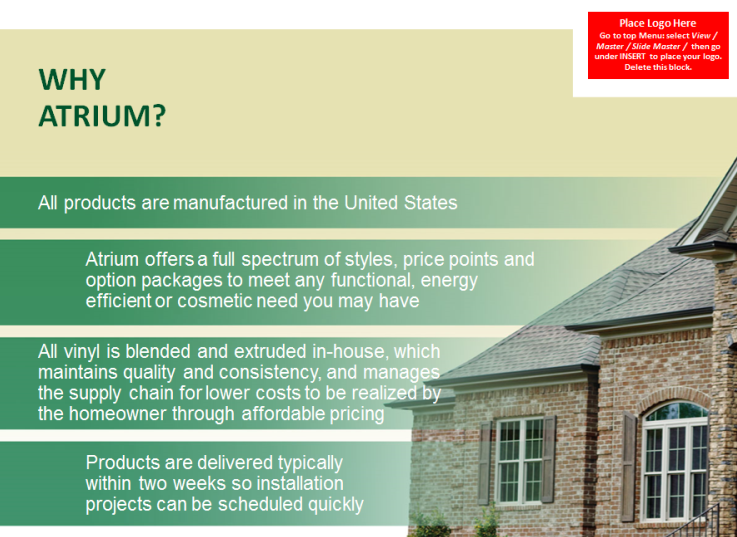 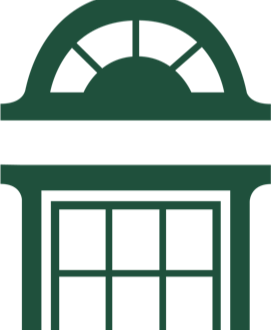 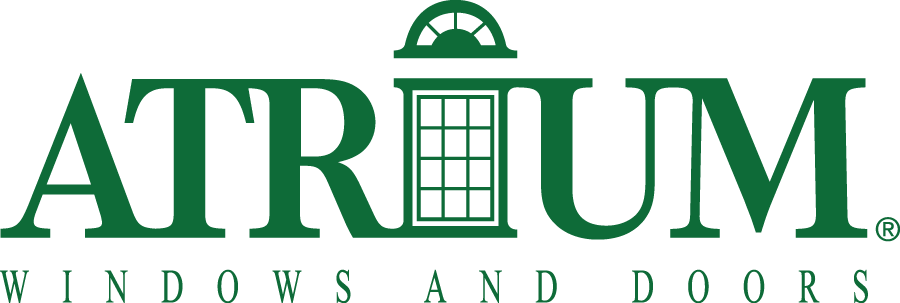 MADE IN USA
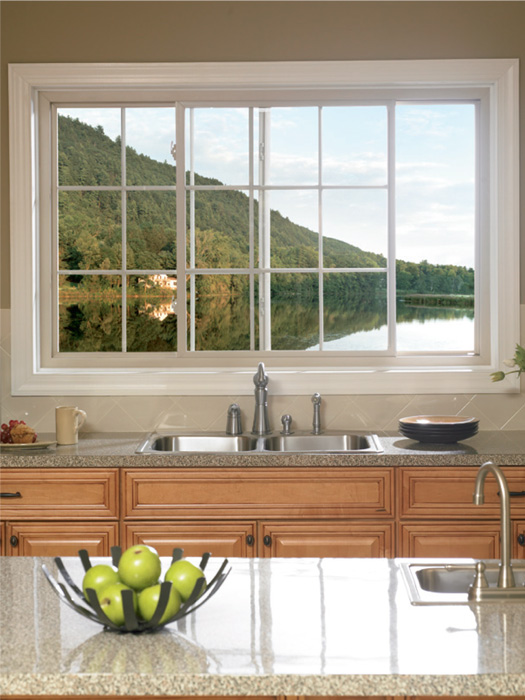 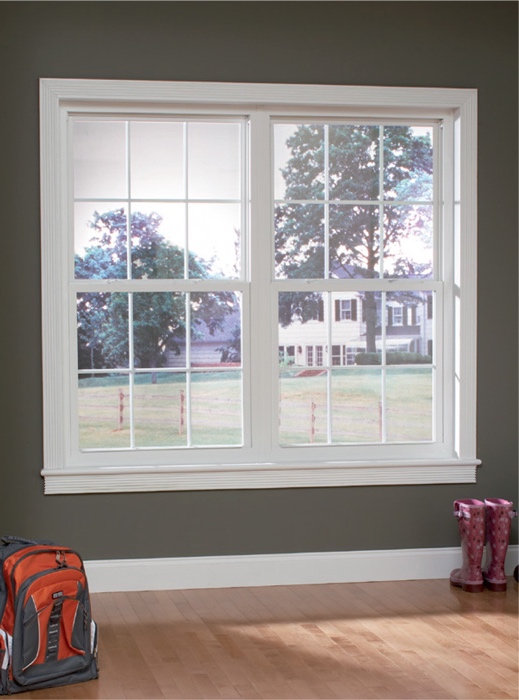 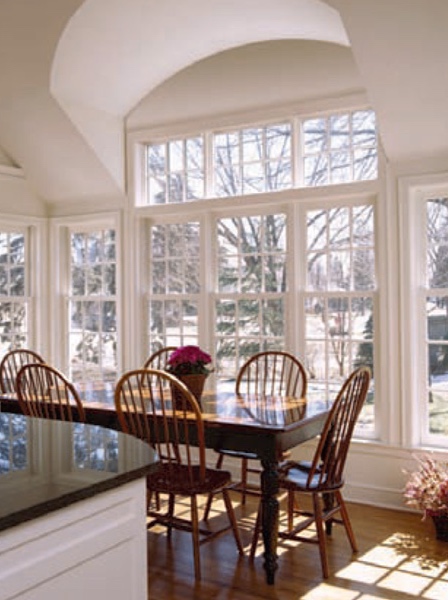 PITCH BOOKS(Microsoft Powerpoint)
There are 5 different PPT’s available in this series
Series 8900
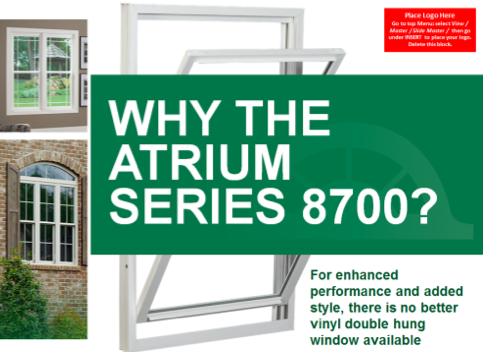 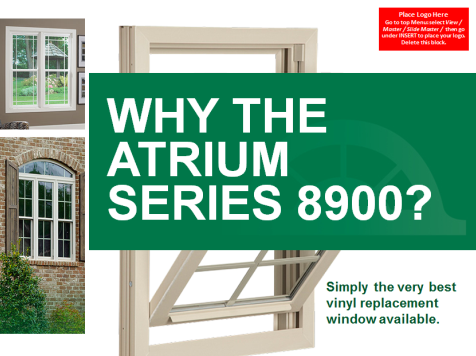 Series 8700
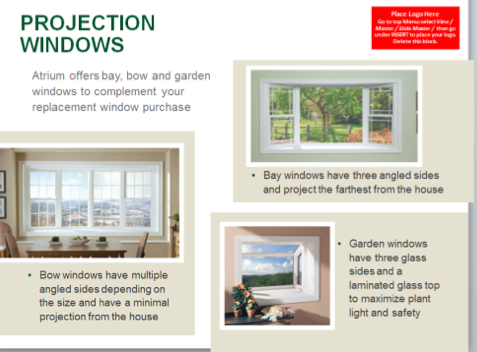 Series 8300
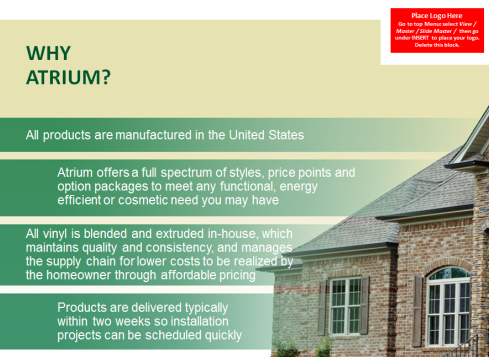 Additional Styles & Warranty
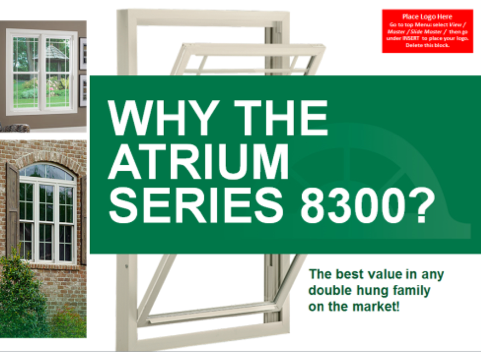 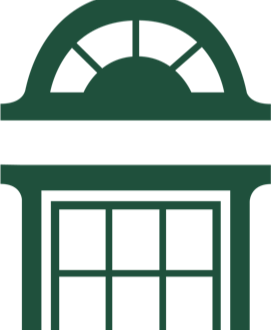 Why Lansing, Why Vinyl
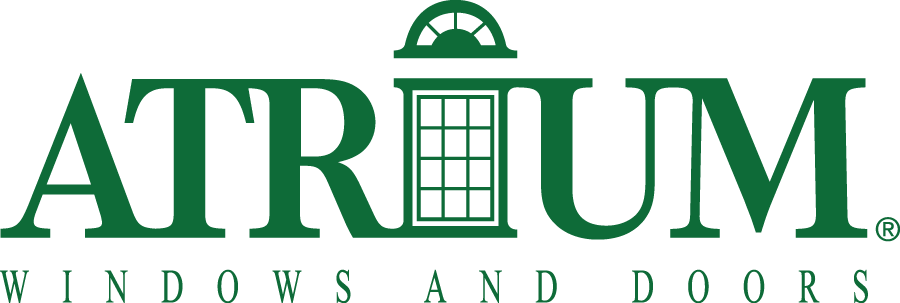 MADE IN USA
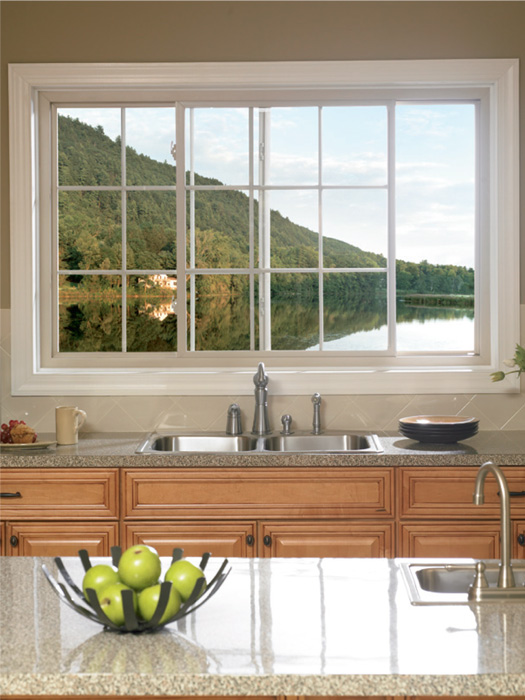 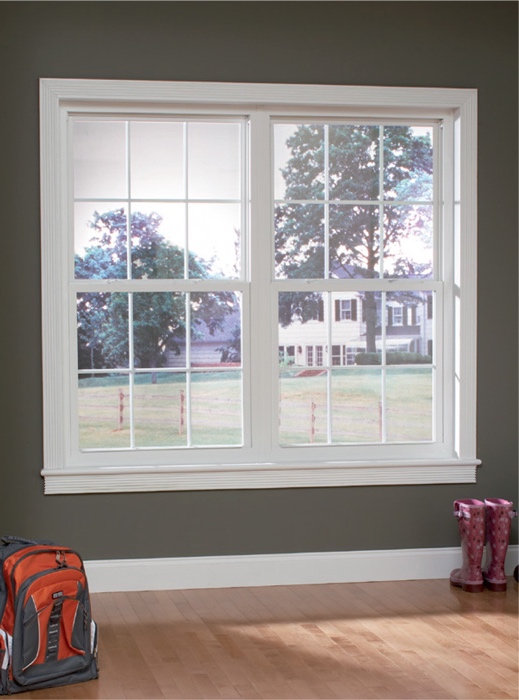 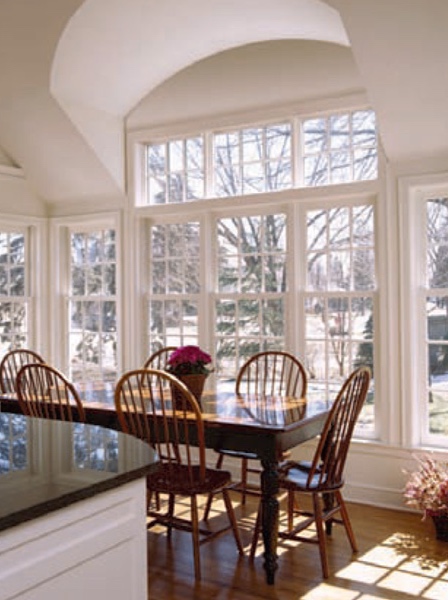 PITCH BOOKS(Keynote for iPad)
Here are direct links to each Keynote (for iPad)
Series 8900
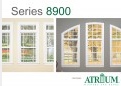 Series 8700
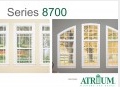 Series 8300
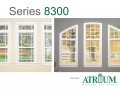 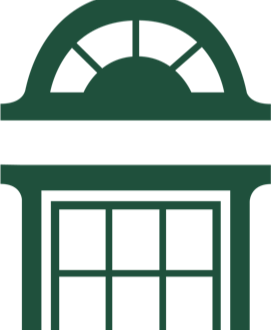 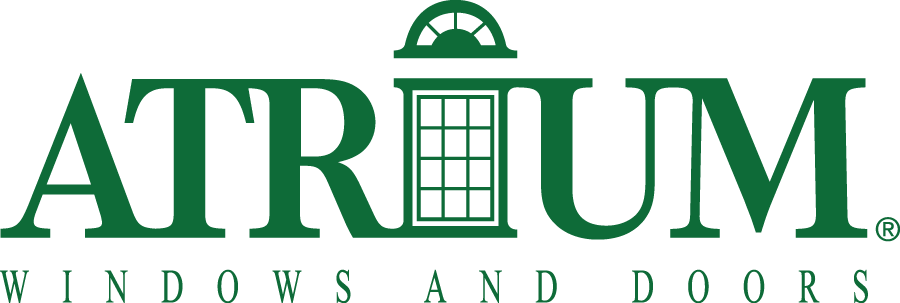 MADE IN USA
These Pitch Books are ready-to-use or can be customized to meet your needs or the needs of your customers.
(Please right click and “save as” to your computer before working in any files.)
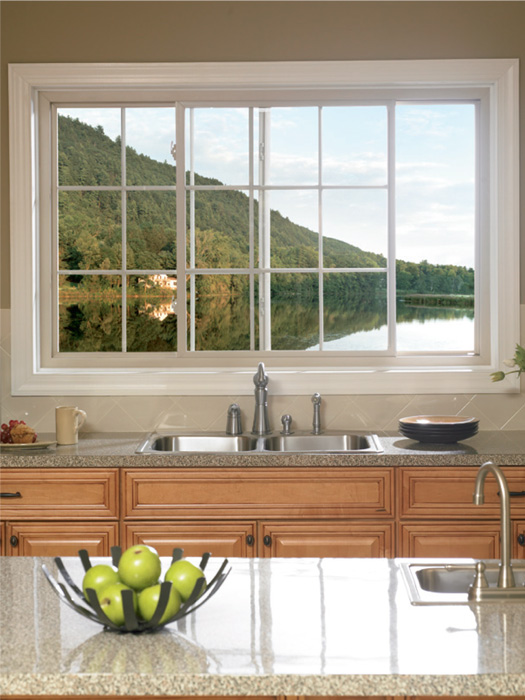 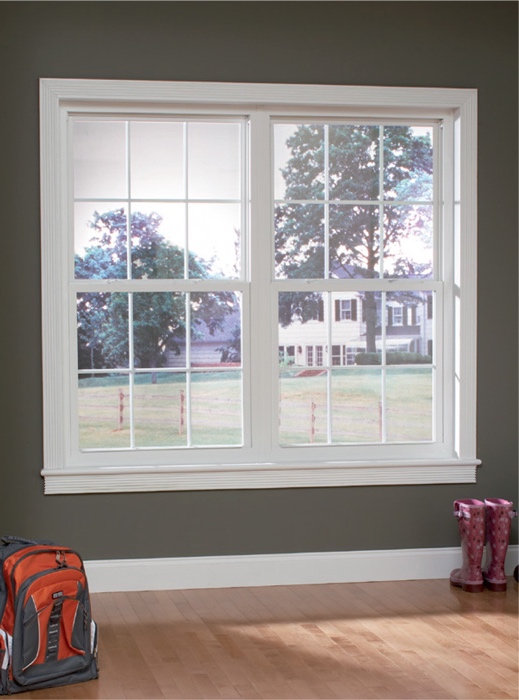 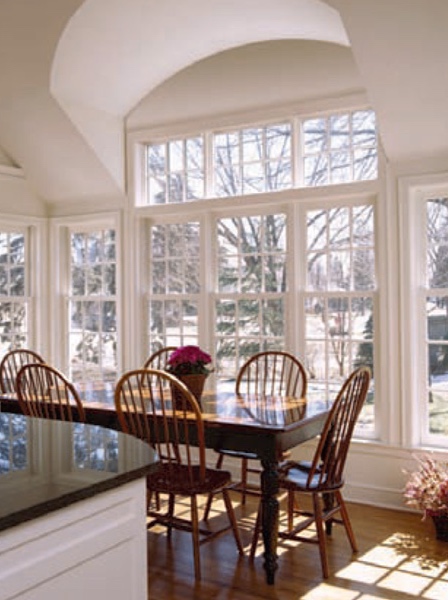 To customize….. go to the “View” menu across the top of the page, then select “slide master”….
Step One
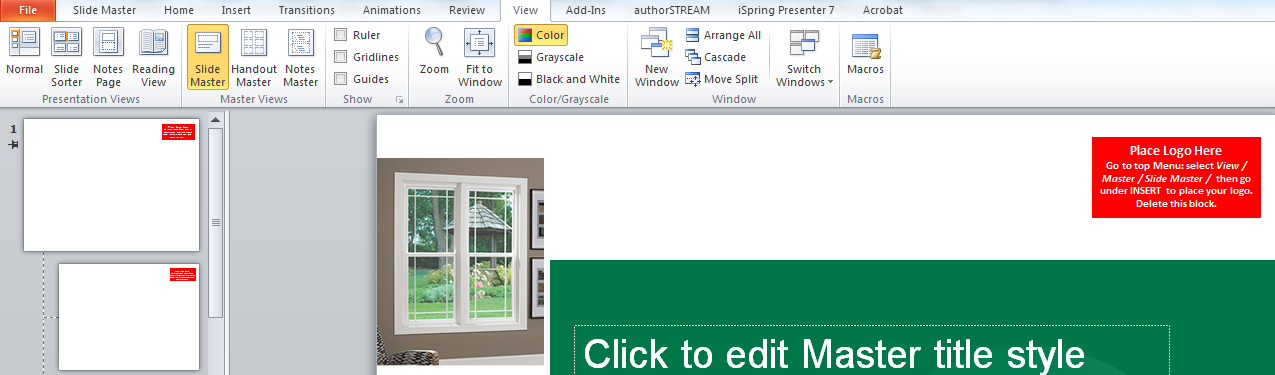 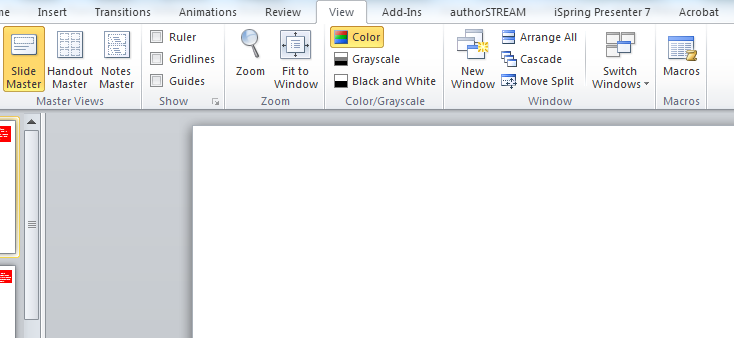 Step Two
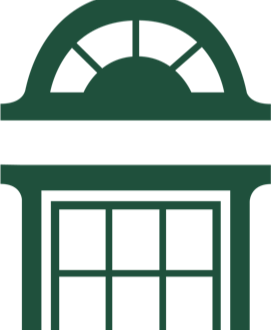 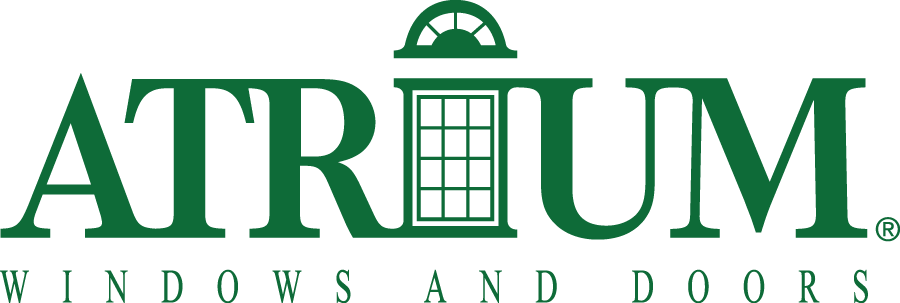 MADE IN USA
These Pitch Books are ready-to-use or can be customized to meet your needs or the needs of your customers.
(Please right click and “save as” to your computer before working in any files.)
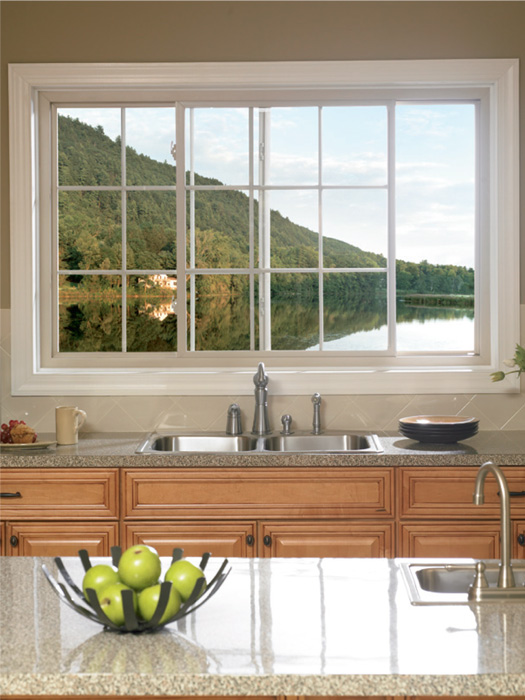 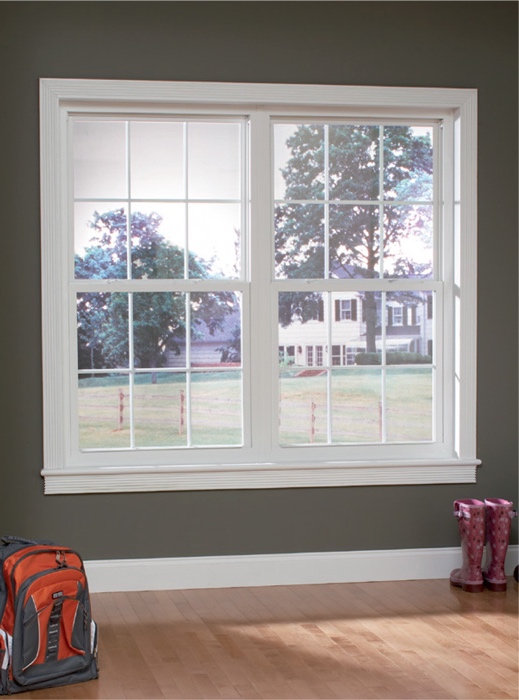 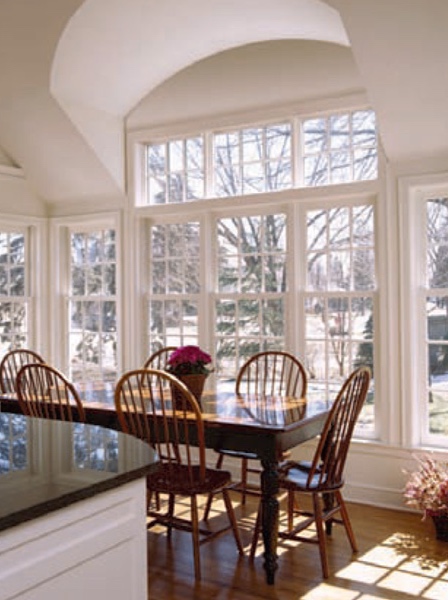 Click on the ACME logo on the top right corner,then right click and choose “change picture”.Select another logo and hit “insert”.
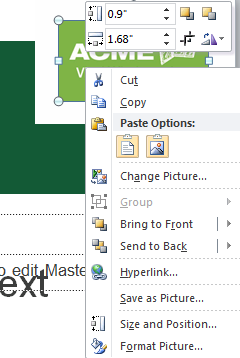 New logo will appear on all slides.
(Note:  In some cases you might haveto add it to more than one master slide.)
Step Three
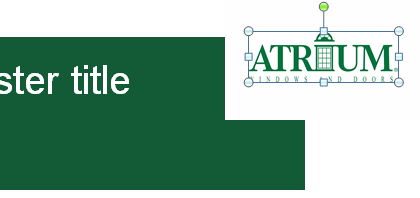 Step Four
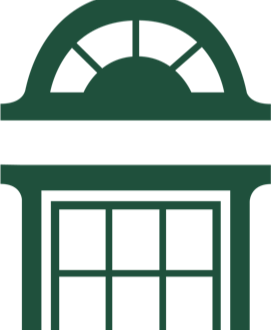